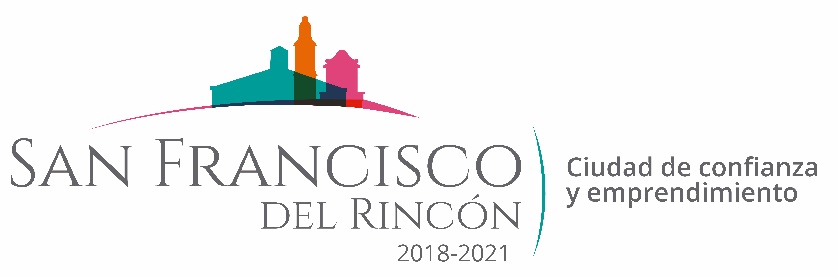 REPORTE MES DE ABRIL MAQUINARIA
TRABAJOS EN LA COMUNIDAD DE SAN CRISTOBAL
CONCEPTO
FECHA INICIO
FECHA TERMINO
COLOCAR TUBOS  PARA PASO DE MAQUINARIA EN 
TIERRAS DE CULTIVO
23/04/2020
23/04/2020
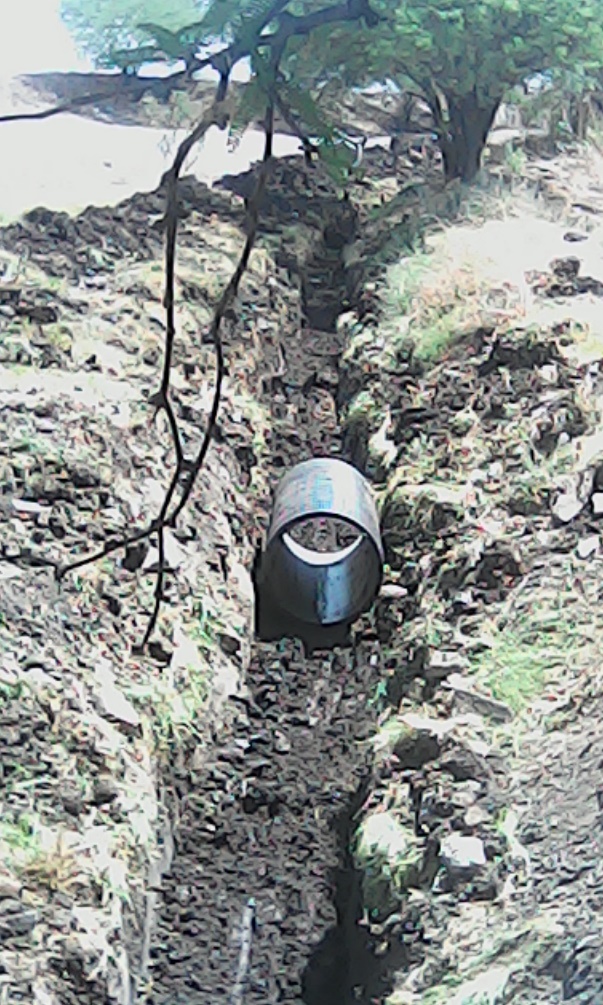 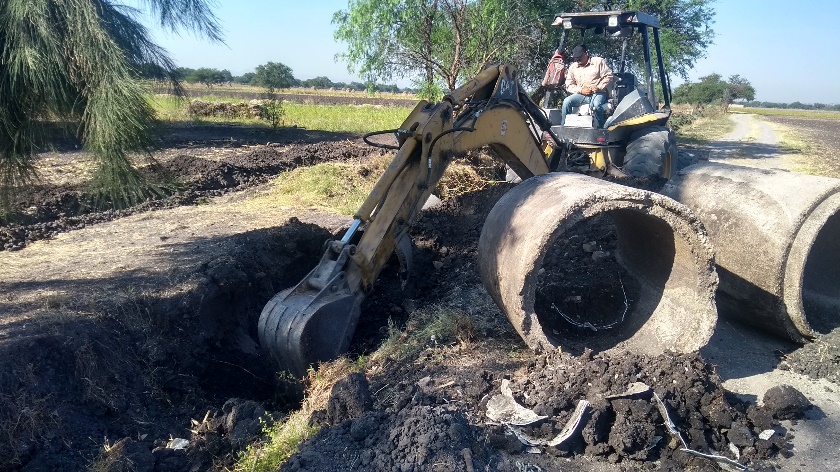 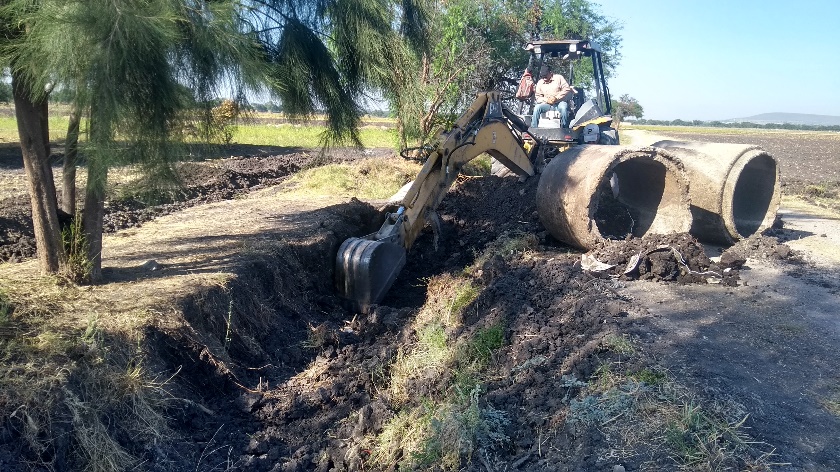